Partie Arduino
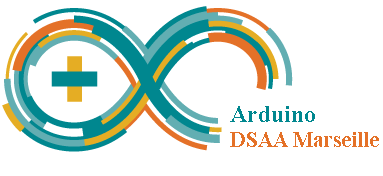 Sébastien Claudel
contact@micro-sillon.org
1
Introduction
Présentation de la carte Arduino Leonardo
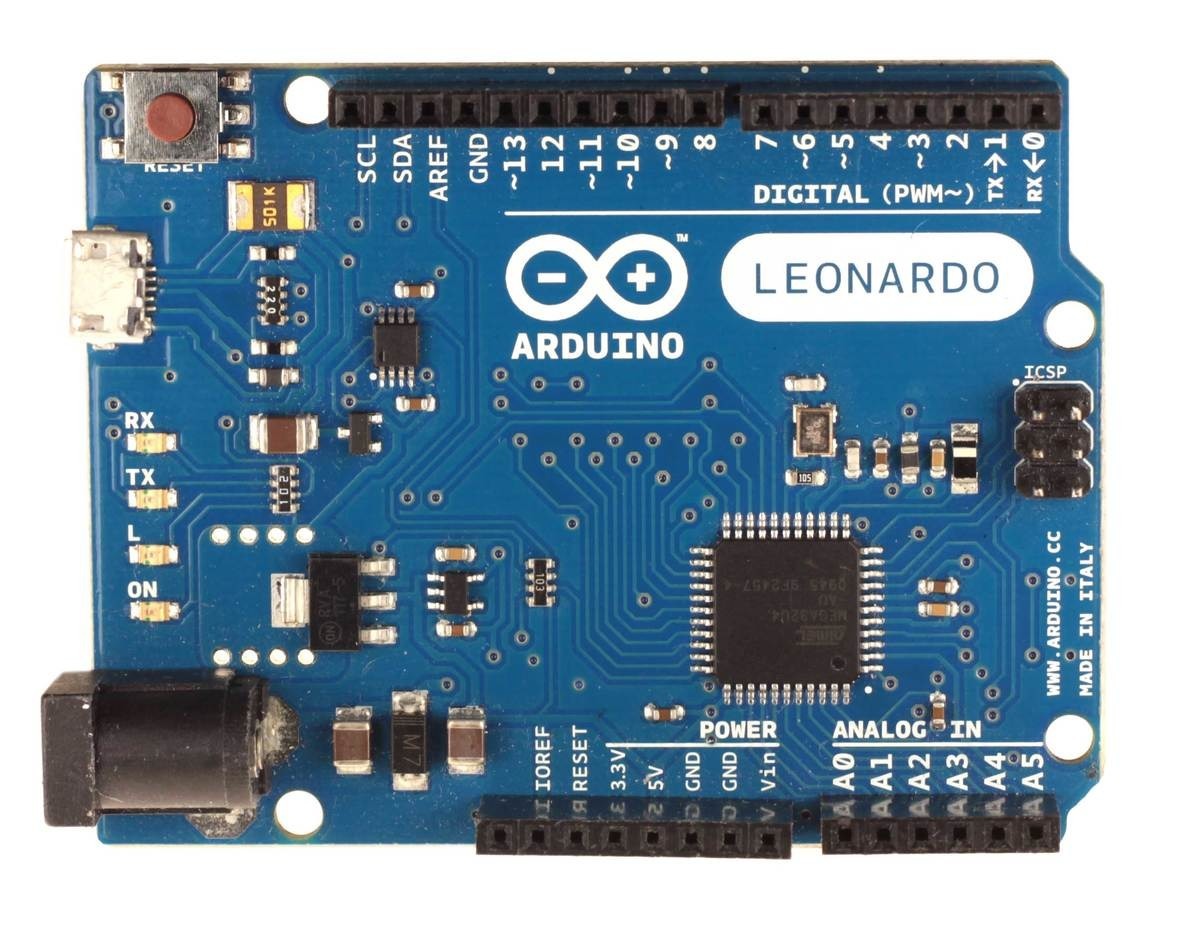 Sur l'Arduino Leonardo, l'interface USB est gérée directement par le microcontrôleur d'application. Elle peut ainsi être reprogrammée afin d'être utilisée à d'autres fins, comme par exemple transformer la carte en interface homme-machine USB (clavier, souris, périphérique MIDI...)
2
[Speaker Notes: Microcontrôleur : processeur, mémoire, bus d’entrées/ sorties]
Introduction
Présentation de l’IDE d’Arduino
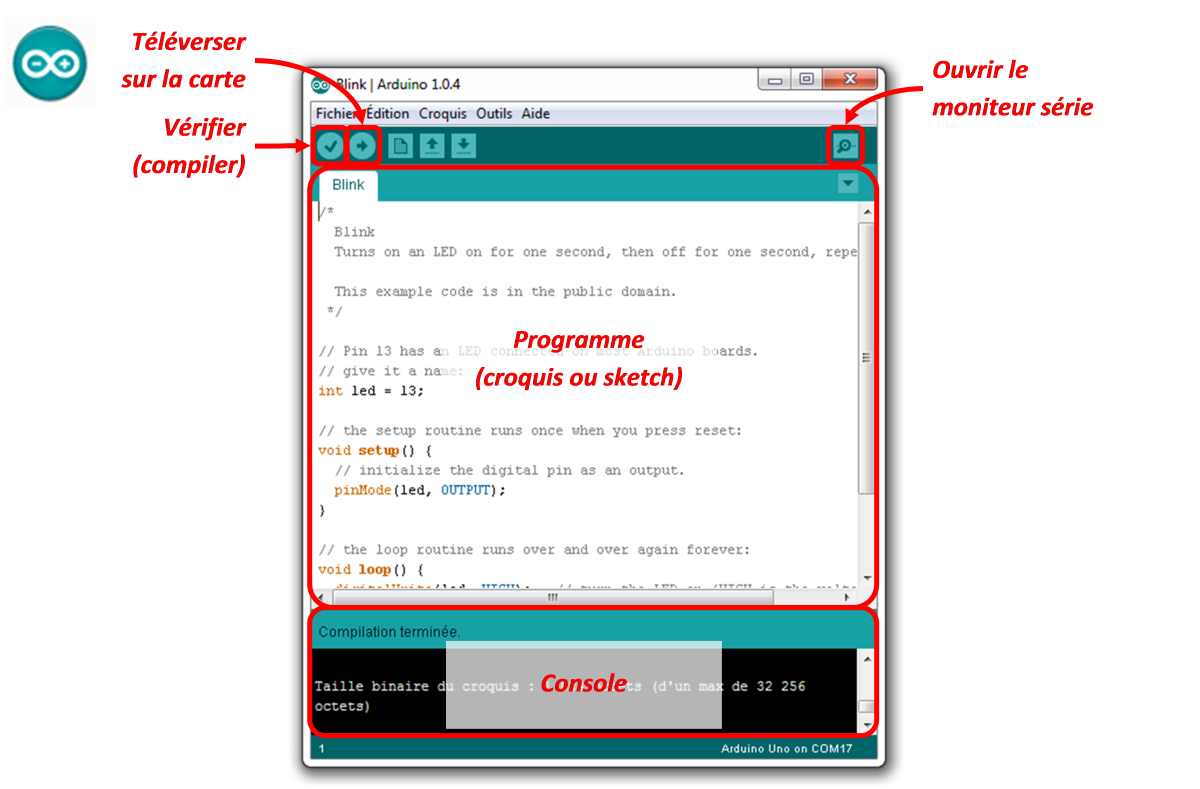 Type de carte à utiliser:  
Arduino Leonardo ( MIDI )
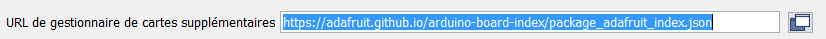 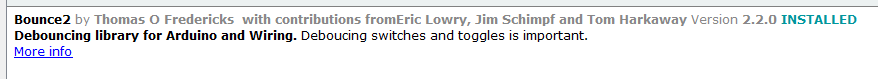 3
Introduction
Langage Arduino : proche du langage C / C++

https://www.arduino.cc/en/Reference/HomePage

Exemple :
int sensorPin = A0;    // select the input pin for the potentiometerint ledPin = 13;      // select the pin for the LEDint sensorValue = 0;  // variable to store the value coming from the sensorvoid setup() {  // declare the ledPin as an OUTPUT:  pinMode(ledPin, OUTPUT);}void loop() {  // read the value from the sensor:  sensorValue = analogRead(sensorPin);  // turn the ledPin on  digitalWrite(ledPin, HIGH);  // stop the program for <sensorValue> milliseconds:  delay(sensorValue);  // turn the ledPin off:  digitalWrite(ledPin, LOW);  // stop the program for for <sensorValue> milliseconds:  delay(sensorValue);}
4
Fonctionnalités utilisées
Les entrées / sorties (analogiques, digitales, PWM)

Entrées analogique
A0 à A5 : 1024 valeurs ( 0 à 5 Volts)

I/O Digitales
	2 à 13 : 0 ou 1 ( 0 ou 5 Volts)

Sorties PWM
3, 5, 6, 9, 10, 11, 13
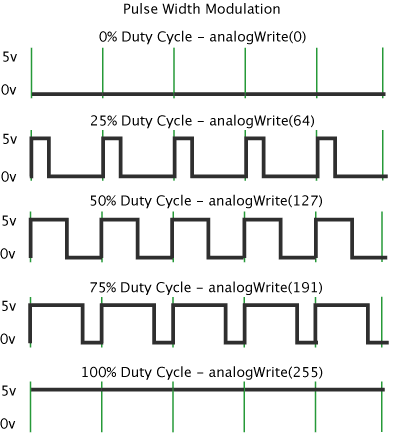 Dans le graphique ci-dessous, les lignes vertes représentent une période de temps régulière. Cette durée, ou période, est l'inverse de la fréquence du signal PWM (qui est une onde carrée). En d'autres termes, avec une fréquence PWM générée par la carte Arduino de l'ordre de 500 hz, l'espace entre 2 lignes mesure 2 millisecondes. Un appel de la fonction analogWrite(valeur) utilise une valeur comprise entre 0 et 255, tel que analogWrite(255) utilise 100% du cycle (toujours au niveau HAUT), et analogWrite(127) utilise 50% du cycle de travail (la moitié du temps) par exemple. La valeur 0 correspond ainsi à 0% du cycle de travail (duty cycle).
5
Fonctionnalités utilisées
Les variables

Defining Pin Levels: HIGH and LOW

Defining Digital Pins modes: INPUT, (INPUT_PULLUP),  and OUTPUT

Int : Integers are your primary data-type for number storage ( 16bits: -32,768 to 32,767)
6
Fonctionnalités utilisées
Les structures de contrôles

If

if (someVariable > 50) { 
// do something here
}

While

var = 0;while(var < 200){  // do something repetitive 200 times  var++;}
7
Fonctionnalités utilisées
Les opérateurs Booléens et de comparaisons

&& (logical and)
|| (logical or)
! (not)

x == y (x is equal to y) 
x != y (x is not equal to y) 
x < y (x is less than y) 
x > y (x is greater than y) 
x <= y (x is less than or equal to y)
x >= y (x is greater than or equal to y)

Exemple :
if (digitalRead(2) == HIGH && digitalRead(3) == HIGH) { // read two switches
  // do something
}
is true only if both inputs are high.
8
Fonctionnalités utilisées
La librairie Debounce2

Pour contrer
l’effet de « rebond »
logiciellement


// Create instance Bounce object
Bounce DEBOUNCE_PUSH1 = Bounce();
// attach a Pin to the bounce objet
DEBOUNCE_PUSH1.attach(PUSH1);
// define a delay
DEBOUNCE_PUSH1.interval(DELAY);
// Update Bounce of button
DEBOUNCE_PUSH1.update();
// Store state of button into a variable
int STATE_PUSH1 = DEBOUNCE_PUSH1.read(); // result : HIGH or LOW
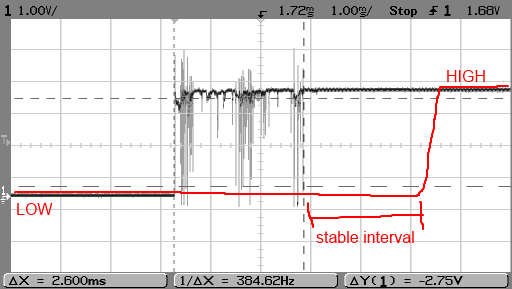 9
[Speaker Notes: Delay = temps pendant lequel la librairie va filtrer
Sachant que à partir de 3.5 Volts, Arduino considèrera que l’entrée est à HIGH]
Fonctionnalités utilisées
La librairie MIDIUSB  avec Arcore : https://github.com/rkistner/arcore 
(voir exemple et MIDIUSB.cpp)

// First parameter is the event type (0x09 = note on, 0x08 = note off).
// Second parameter is note-on/note-off, combined with the channel.
// Channel can be anything between 0-15. Typically reported to the user as 1-16.
// Third parameter is the note number (48 = middle C).
// Fourth parameter is the velocity (64 = normal, 127 = fastest).

void noteOn(byte channel, byte pitch, byte velocity) {
  MIDIEvent noteOn = {0x09, 0x90 | channel, pitch, velocity};
  MIDIUSB.write(noteOn);
}

void noteOff(byte channel, byte pitch, byte velocity) {
  MIDIEvent noteOff = {0x08, 0x80 | channel, pitch, velocity};
  MIDIUSB.write(noteOff);
}

// First parameter is the event type (0x0B = control change).
// Second parameter is the event type, combined with the channel.
// Third parameter is the control number number (0-119).
// Fourth parameter is the control value (0-127).

void controlChange(byte channel, byte control, byte value) {
  MIDIEvent event = {0x0B, 0xB0 | channel, control, value};
  MIDIUSB.write(event);
}
10
Prototypage du contrôleur
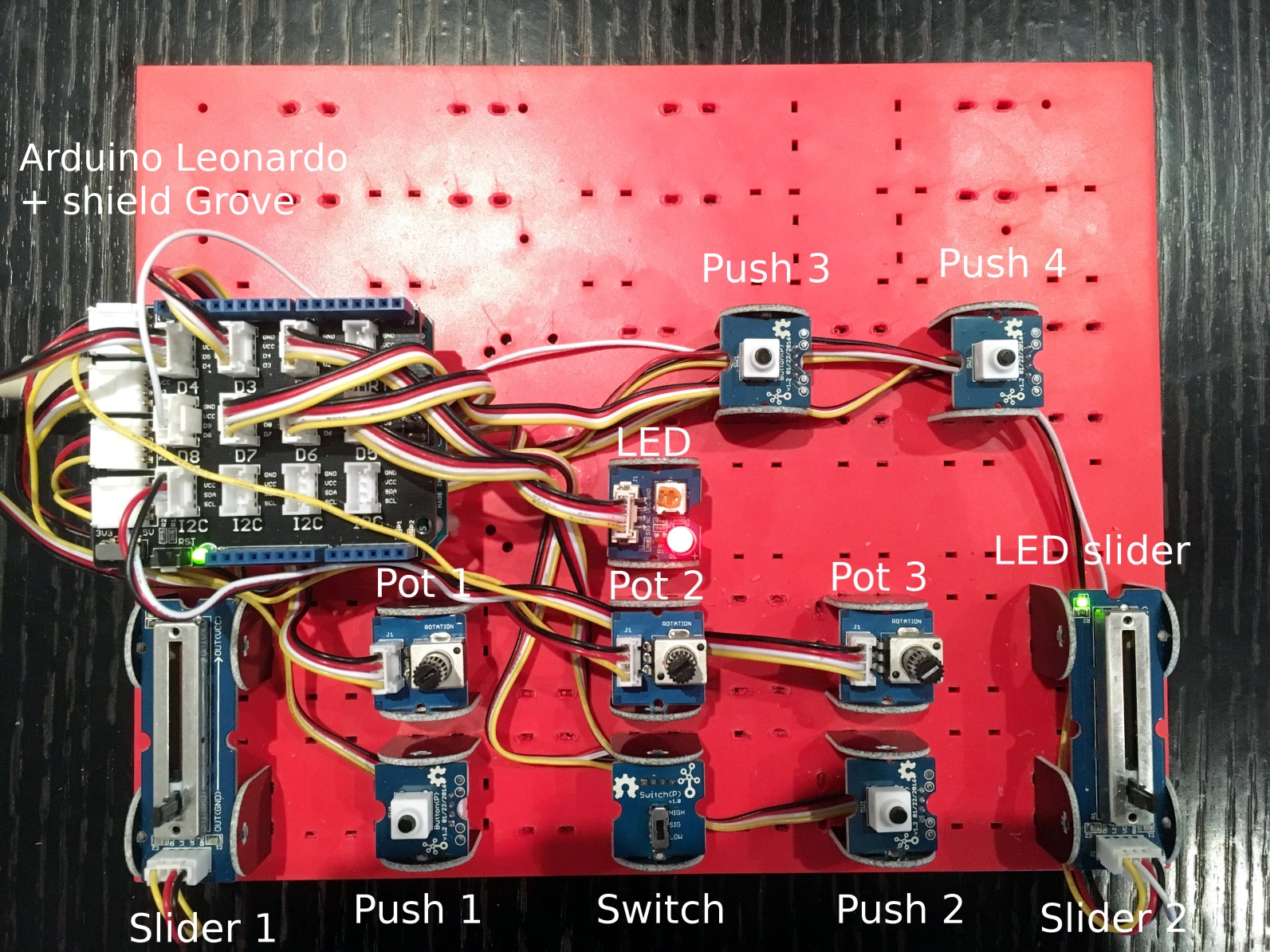 11
Prototypage du contrôleur
Slider 2
f(switch)
Slider 1
f(switch)
Push 3
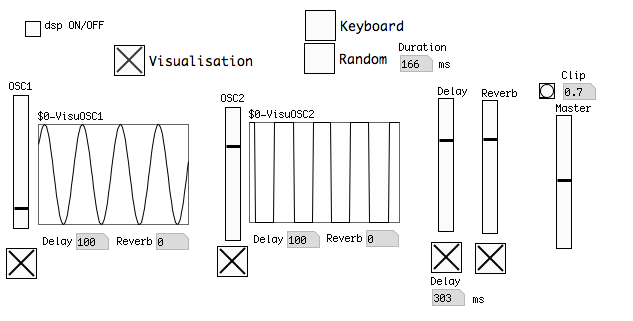 LED Slider
Push 4
Pot 1
Pot 2
Pot 3
Push 1
Push 2
Expandeur  Extérieur
LED : note jouée
Extérieur  Expander
12
Prototypage du contrôleur
Système Grove















Plaque de prototypage				Base shield
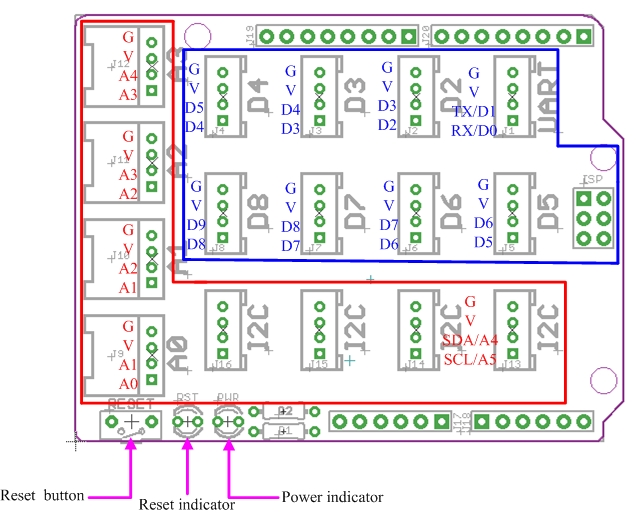 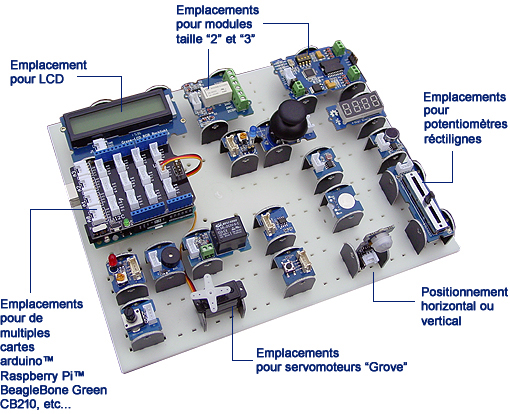 13
[Speaker Notes: À vous de faire en sorte de brancher 5 analog sur les 4 prises grove
Et de brancher la LED du slider sur la prise D9]
Programmation du contrôleur
Potentiomètre et slider

#define POT1      A2
int VALUE_POT1 = 0;
int LAST_VALUE_POT1 = 0;
int MIDI_VALUE_POT1 = 0;
void setup() {
 pinMode(POT1, INPUT);
}
Void loop() {
 VALUE_POT1 = analogRead(POT1);
if ( abs(LAST_VALUE_POT1 - VALUE_POT1) >= 3 ) {
    LAST_VALUE_POT1 = VALUE_POT1;
    MIDI_VALUE_POT1 = map(VALUE_POT1, 0, 1023, 127, 0);
    controlChange(0, 4, MIDI_VALUE_POT1);
    MIDIUSB.flush();
    if ( DEBUG == 1) {
      Serial.print("Tx Channel 1, CC4, value ");
      Serial.println(MIDI_VALUE_POT1);
    }
  }
14
[Speaker Notes: Les potards ne sont pas de très bonne qualité, quand on ne touche plus le potard, il oscille entre 2-3 valeur.
On va donc envoyer un ordre MIDI uniquement quand il y a une différence de 3 valeurs pour ne pas polluer la liaison.]
Programmation du contrôleur
Bouton poussoir
Persistent
#define PUSH1     4
int STATE_PUSH1 = 0;
int LAST_STATE_PUSH1 = 0;
Void setup() { pinMode(PUSH1, INPUT); }
Void loop() {
// PUSH 1?
 if (STATE_PUSH1 == HIGH &&  LAST_STATE_PUSH1 == 0) {
 LAST_STATE_PUSH1 = 1;
    noteOn(0, 1, 127);
    MIDIUSB.flush();
    if ( DEBUG == 1 ) {
    Serial.println("Button PUSH1 pressed");
     Serial.println("Tx Channel 1, NoteON C# -2, value 127");
    }
  }
  if (STATE_PUSH1 == LOW && LAST_STATE_PUSH1 == 1) {
   LAST_STATE_PUSH1 = 2;
   if ( DEBUG == 1 ) {
    Serial.println("Button PUSH1 released");
    }
  }
if (STATE_PUSH1 == HIGH && LAST_STATE_PUSH1 == 2) {
  LAST_STATE_PUSH1 = 3;
    noteOn(0, 1, 0);
    MIDIUSB.flush();
    if ( DEBUG == 1 ) {
    Serial.println("Button PUSH1 pressed");
 Serial.println("Tx Channel 1, NoteON C# -2, value 0");
    }
  }
  if (STATE_PUSH1 == LOW && LAST_STATE_PUSH1 == 3) {
   LAST_STATE_PUSH1 = 0;
   if ( DEBUG == 1 ) {
    Serial.println("Button PUSH1 released");
    }
  }
}
Non persistent
#define PUSH4     7
int STATE_PUSH4 = 0;
int LAST_STATE_PUSH4 = 0;
Void setup() 
{
 pinMode(PUSH4, INPUT); 
}
Void loop() {
// PUSH 4 HIGH?
  if ( STATE_PUSH4== HIGH && LAST_STATE_PUSH4 == 0 ) {
    LAST_STATE_PUSH4 = 1;
    noteOn(0, 4, 127);
    MIDIUSB.flush();
    if ( DEBUG == 1 ) {
    Serial.println("Button PUSH4 pressed");
    Serial.println("Tx Channel 1, NoteON E -2, value 127");
    }
  }

  // PUSH 4 LOW?
  if ( STATE_PUSH4 == LOW && LAST_STATE_PUSH4 == 1 ) {
    LAST_STATE_PUSH4 = 0;
    noteOn(0, 4, 0);
    MIDIUSB.flush();
    if ( DEBUG == 1 ) {
    Serial.println("Button PUSH4 released");
    Serial.println("Tx Channel 1, NoteON E -2, value 0");
    }
  }
}
15
[Speaker Notes: Bouton persistent:
Appui : 127, release : rien, appui: 0, release: rien, etc
Bouton non persistent:
Appui : 127, release: 0]
Programmation du contrôleur
Interrupteur

#define SWITCH    2
int STATE_SWITCH = 0;
int LAST_STATE_SWITCH = 0;
Void setup() {
pinMode(SWITCH, INPUT);
}
Void loop() {
// SWITCH HIGH?
  if ( STATE_SWITCH == HIGH  && LAST_STATE_SWITCH == 0) {
        LAST_STATE_SWITCH = 1;
    if ( DEBUG == 1) {
      Serial.println("SWITCH HIGH");
    }
  }
  // SWITCH LOW?
  if ( STATE_SWITCH == LOW  && LAST_STATE_SWITCH == 1) {
    LAST_STATE_SWITCH = 0;
    if ( DEBUG == 1) {
      Serial.println("SWITCH LOW");
    }
  }
16
Programmation du contrôleur
LED

#define LED       3 // PWM
int RATE_LED = 0;
Void setup() {
 pinMode(LED, OUTPUT);
}
Void loop() {
// MIDI message received?
  while (MIDIUSB.available() > 0) {
    MIDIEvent e;
    e = MIDIUSB.read();
    MIDIUSB.flush();
    
    // If Channel 1, CC 7, get the value
    if (e.type ==  0x0B && e.m1 == 176 && e.m2 == 7) {
      if ( DEBUG == 1) {
        Serial.print("Rx Channel 1, CC7, value ");
        Serial.println(e.m3);
      }
      RATE_LED = e.m3;
      RATE_LED = map(RATE_LED, 0, 127, 0, 255);
      analogWrite(LED, RATE_LED);
    }
}
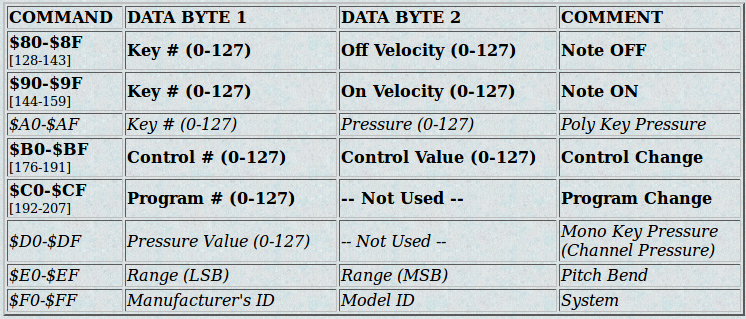 Table générale MIDI
Réception via lib MIDIUSB
17
[Speaker Notes: Maintenant qu’on a un evenement MIDI enregistré dans e, voici ce que la librairie nous donne comme info:

e.Type 0x0B -> Control Change
e.m1 176 -> channel 1
e.m2 7 -> Control Change 7
e.m3 -> Velocité]
Programmation du contrôleur
Bonnes pratiques: 

Vérification du câblage avec du code simple (exemples de l’IDE d’Arduino) pour tous modules

Utiliser le Serial monitor pour débuguer le code : 

		void setup() {
  		  // For serial monitor
  		  Serial.begin(57600);
  		  delay(1000);
		  }
		void loop() {
	  if ( STATE_SWITCH == LOW  && LAST_STATE_SWITCH == 1) {
    	    LAST_STATE_SWITCH = 0;
    	      controlChange(0, 9, 127);
    	      MIDIUSB.flush();
    	      if ( DEBUG == 1) {
      	        Serial.println("SWITCH LOW");
    	      }
	}

Commenter votre code
18
Tableau d’implémentation MIDI
19
À vous de jouer!
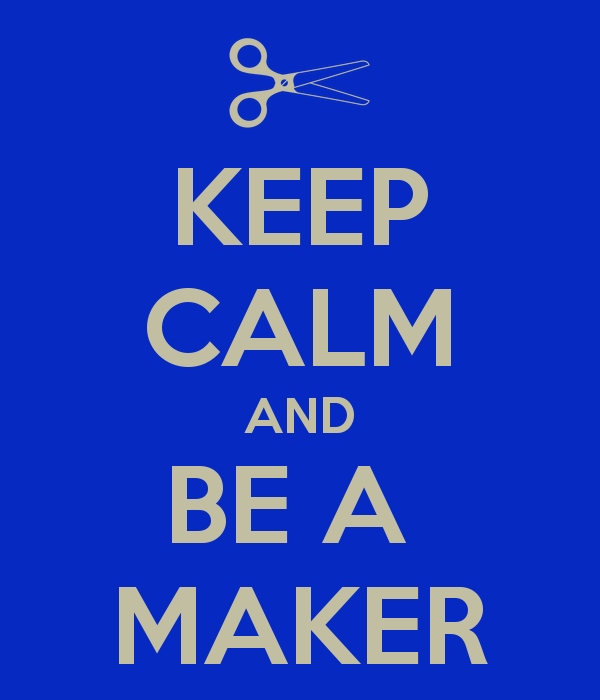 20